Practitioners Intensive
Day 2   Welcome Back!
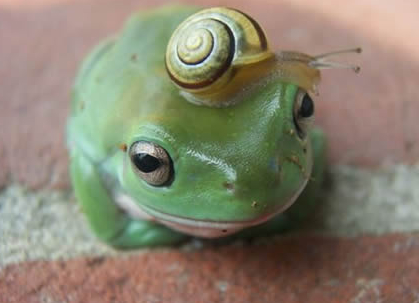 Appropriate, dignified, accessories areimportant to one’s image
The Ultimate Truth Statement
A Powerful Contract with Yourself
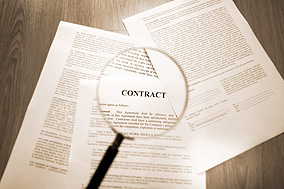 Use the UTS to:
Deal with hard-to-measure issues: clutter,    procrastination, being stuck, weight, addictions
 Easily identify core issues: by identifying    obstacles (limiting beliefs and fears) in the way
 Attract love, money or health, and ….
Red Alert
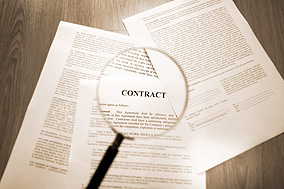 As well as…
Quickly achieve goals: 
	- getting clean and sober, being on time or responsible
	- being a great parent, becoming prosperous
	- reaching ultimate performance levels
 Stay focused on goal: instead of fretting over    what you don’t have (or have and don’t want)
 Easily “harness” the Law of Attraction
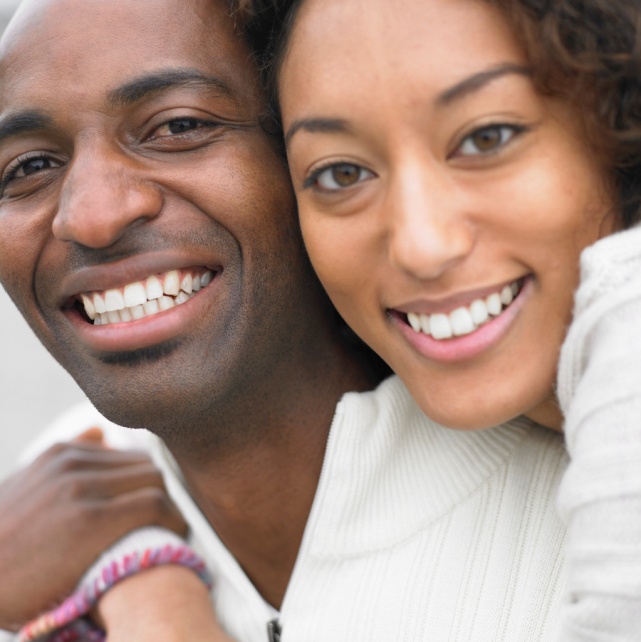 Home Environment
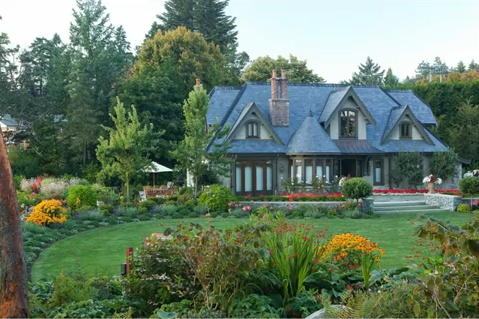 Enriched Relationships
Define an area of your life you would like to improve …
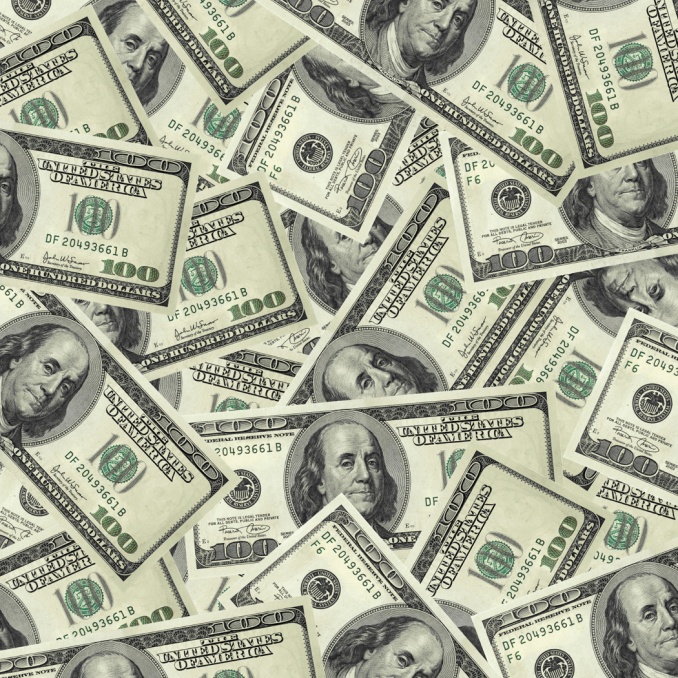 Health or Weight
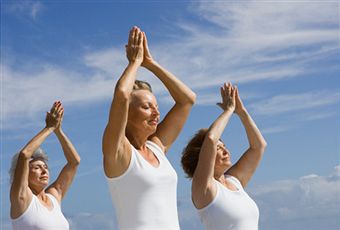 Career or Wealth
[Speaker Notes: Pick one thing in each of these areas in your life that you would like to attract or improve 
 
    Home (or apartment)
    Career or Money 
    Relationships  
    Body or Health: 

Pick one of those improvements you want to work on today]
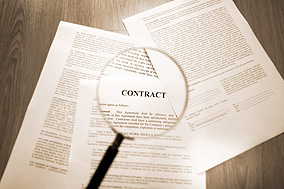 UTS

1) Write out a simple statement about       one of your desires…

  “I want to make $150,000 a year.”
  “I want do everything on a timely basis.”  
  “I want a successful Pro EFT practice.”
  “I want to find my soul mate.”
  “I want to gracefully end this relationship.”
[Speaker Notes: 1)     Write down how your life will be different when you get your desire (more time, increased energy, more options, freedom, etc.)
2)     Add in the emotions, ie. how you will FEEL differently (happy, accomplished, peace of mind, joy in life, security, confidence, etc.)
3)     Define their UTS
4)     Give believability a rating 1 to 10, with 10 that you own it and believe it now.
5)     Identify what’s in the way of owning the statement now
Set aside UTS and work on obstacle in the way; fear, don’t deserve it, can’t figure out how to make it happen, etc.]
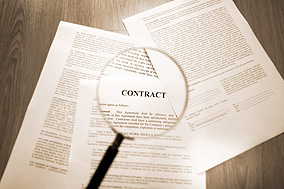 UTS

2) Jot down phrases about how your life will be different when you have what you want:

Can travel… Be independent… Buy new home… Have great relationships… Can make a bigger difference…
[Speaker Notes: 1)     Write down how your life will be different when you get your desire (more time, increased energy, more options, freedom, etc.)
2)     Add in the emotions, ie. how you will FEEL differently (happy, accomplished, peace of mind, joy in life, security, confidence, etc.)
3)     Define their UTS
4)     Give believability a rating 1 to 10, with 10 that you own it and believe it now.
5)     Identify what’s in the way of owning the statement now
Set aside UTS and work on obstacle in the way; fear, don’t deserve it, can’t figure out how to make it happen, etc.]
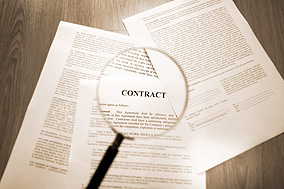 UTS

3) Add emotions to your statement: how you will “FEEL” when you reach your goal

Confident – Free – Happy- Secure
Infinite choices – Joyful - Peace of mind
Sense of accomplishment – Worthy, etc.
[Speaker Notes: 1)     Write down how your life will be different when you get your desire (more time, increased energy, more options, freedom, etc.)
2)     Add in the emotions, ie. how you will FEEL differently (happy, accomplished, peace of mind, joy in life, security, confidence, etc.)
3)     Define their UTS
4)     Give believability a rating 1 to 10, with 10 that you own it and believe it now.
5)     Identify what’s in the way of owning the statement now
Set aside UTS and work on obstacle in the way; fear, don’t deserve it, can’t figure out how to make it happen, etc.]
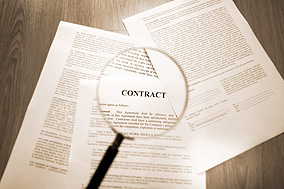 UTS
4) Put it all 3 elements together in a      powerful statement…
State your desire as if it’s already here  (present tense.) Changing “I want” to “I am” or “I have…”
Describe the (projected) differences in your life, having reached your goal 
Add the emotions you will feel
[Speaker Notes: 1)     Write down how your life will be different when you get your desire (more time, increased energy, more options, freedom, etc.)
2)     Add in the emotions, ie. how you will FEEL differently (happy, accomplished, peace of mind, joy in life, security, confidence, etc.)
3)     Define their UTS
4)     Give believability a rating 1 to 10, with 10 that you own it and believe it now.
5)     Identify what’s in the way of owning the statement now
Set aside UTS and work on obstacle in the way; fear, don’t deserve it, can’t figure out how to make it happen, etc.]
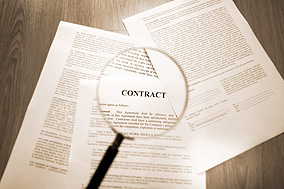 UTS Example
“I have joy, confidence and freedom knowing I’m attracting $150,000 every year! I have infinite choices, can take my family to Hawaii and feel great aboutmy financial security. 

              Woo Hoo!
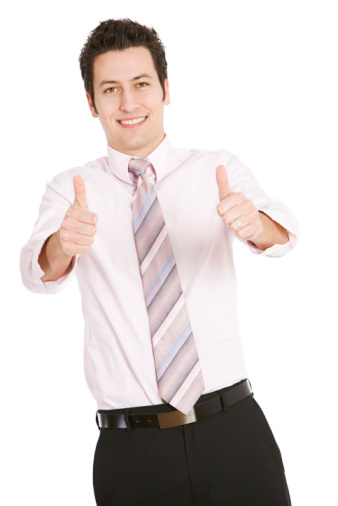 [Speaker Notes: 1)     Write down how your life will be different when you get your desire (more time, increased energy, more options, freedom, etc.)
2)     Add in the emotions, ie. how you will FEEL differently (happy, accomplished, peace of mind, joy in life, security, confidence, etc.)
3)     Define their UTS
4)     Give believability a rating 1 to 10, with 10 that you own it and believe it now.
5)     Identify what’s in the way of owning the statement now
Set aside UTS and work on obstacle in the way; fear, don’t deserve it, can’t figure out how to make it happen, etc.]
5. Add Magic Phrases to the      beginning & end
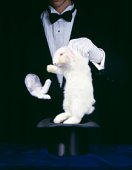  Begin with a gratitude statement: “Thank you Universe for   allowing me to …  (add your statement here)

  End with ease statement: “I’m grateful that this  has been so fun and easy!”
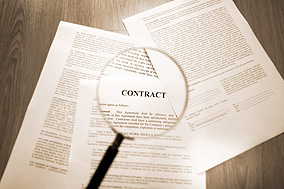 Magic PhraseExample 1
Thank you Universe for allowing me to reach my weight goals so quickly.  I feel healthy, vibrant and full of energy.  I look great in my clothes and feel good about myself.   I’m so happy that this has actually been enjoyable and easy!
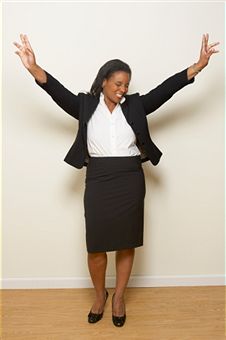 [Speaker Notes: 1)     Write down how your life will be different when you get your desire (more time, increased energy, more options, freedom, etc.)
2)     Add in the emotions, ie. how you will FEEL differently (happy, accomplished, peace of mind, joy in life, security, confidence, etc.)
3)     Define their UTS
4)     Give believability a rating 1 to 10, with 10 that you own it and believe it now.
5)     Identify what’s in the way of owning the statement now
Set aside UTS and work on obstacle in the way; fear, don’t deserve it, can’t figure out how to make it happen, etc.]
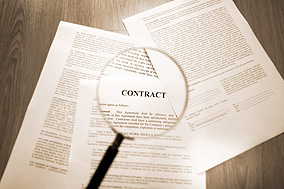 Magic PhraseExample 2
I’m very grateful for the joy, confidence and freedom I have with my own business. I gross $500,000 every year and have infinite choices. I can comfortablely buy things for my parents              and children and feel secure about              my financial success. I’m surprised             how this has been so effortless and              pleasurable.
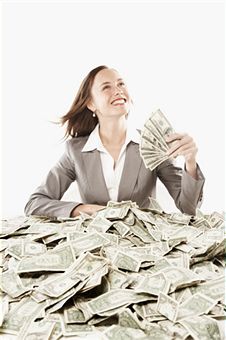 [Speaker Notes: 1)     Write down how your life will be different when you get your desire (more time, increased energy, more options, freedom, etc.)
2)     Add in the emotions, ie. how you will FEEL differently (happy, accomplished, peace of mind, joy in life, security, confidence, etc.)
3)     Define their UTS
4)     Give believability a rating 1 to 10, with 10 that you own it and believe it now.
5)     Identify what’s in the way of owning the statement now
Set aside UTS and work on obstacle in the way; fear, don’t deserve it, can’t figure out how to make it happen, etc.]
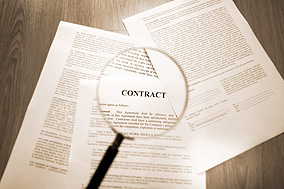 Summary of the UTS
Part 1
1) Write a SIMPLE statement about a goal
  2) Describe how your LIFE will be different
  3) Describe how you will FEEL differently        as you progress toward your goal  
  4) Combine 1, 2 & 3 in a powerful, positive,       and present-tense statement
  5) Add the 2 magic phrases (gratitude and        simplicity)
  

Red Alert
[Speaker Notes: Write down how your life will be different when you get your desire (more time, increased energy, more options, freedom, etc.)
2)     Add in the emotions, ie. how you will FEEL differently (happy, accomplished, peace of mind, joy in life, security, confidence, etc.)
3)     Define their UTS
4)     Give believability a rating 1 to 10, with 10 that you own it and believe it now.
5)     Identify what’s in the way of owning the statement now
Set aside UTS and work on obstacle in the way; fear, don’t deserve it, can’t figure out how to make it happen, etc.
1)     Set aside UTS and work on obstacle in the way; fear, don’t deserve it, can’t figure out how to make it happen, etc.]
Break
The Ultimate Truth Statement Part 2
Identifying & Eliminating Blocks in Your Way
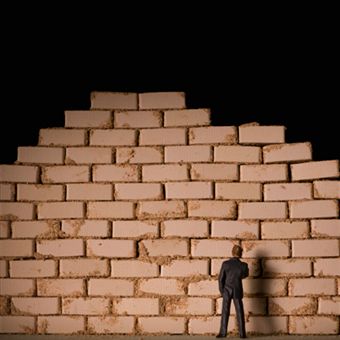 1) Rate the believability or ownership          of your statement 
        (10 being highly believable to 0          meaning No Way!)
UTS Part 2
[Speaker Notes: 1)     Write down how your life will be different when you get your desire (more time, increased energy, more options, freedom, etc.)
2)     Add in the emotions, ie. how you will FEEL differently (happy, accomplished, peace of mind, joy in life, security, confidence, etc.)
3)     Define their UTS
4)     Give believability a rating 1 to 10, with 10 that you own it and believe it now.
5)     Identify what’s in the way of owning the statement now
Set aside UTS and work on obstacle in the way; fear, don’t deserve it, can’t figure out how to make it happen, etc.]
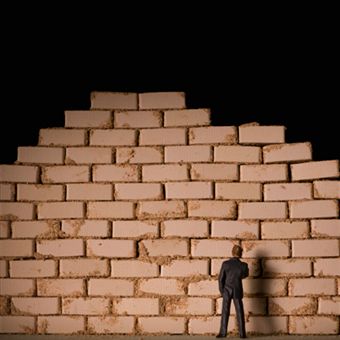 2) Identify any emotional blocks in the      way (usually fears and limiting beliefs)

  Fear of: failing, succeeding, rejection
  Beliefs that: it’s going to be too hard,    it’ll take too long… I’m too old…
  … it’s not safe, I need to figure out how
UTS Part 2
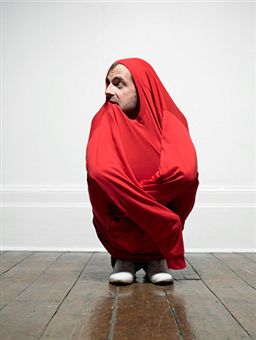 [Speaker Notes: 1)     Write down how your life will be different when you get your desire (more time, increased energy, more options, freedom, etc.)
2)     Add in the emotions, ie. how you will FEEL differently (happy, accomplished, peace of mind, joy in life, security, confidence, etc.)
3)     Define their UTS
4)     Give believability a rating 1 to 10, with 10 that you own it and believe it now.
5)     Identify what’s in the way of owning the statement now
Set aside UTS and work on obstacle in the way; fear, don’t deserve it, can’t figure out how to make it happen, etc.]
Facts vs. Beliefs and Fears
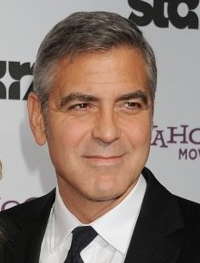 Facts are documented truths:
The sun rises in the east
Humans need oxygen to survive
Gravity keeps us from floating away
George Clooney is handsome
Downton Abbey is the best PBS program…ever!
Facts vs. Beliefs
Limiting beliefs are partial truths (derived from experiences,) paired with partial facts:
I don’t have a degree, therefore…
my income is limited…I’m not as respected…
I’m not as smart as those with degrees
I have a disability, therefore…
… I can’t find a good job… No one wants to hire a cripple… I have no way to get towork…What if I couldn’t last all day?
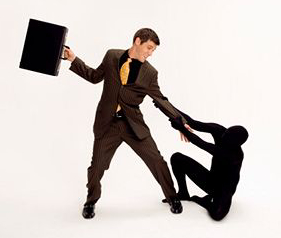 Red Alert
The Erroneous Chain of Logic
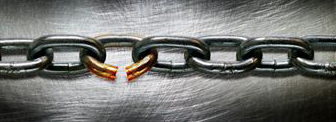 Bad things have happened to me…  
   therefore I’m not safe…
and if I stay fearful and hyper-vigilant   
   then I can keep bad things from happening
   and then I’ll be safe!
Red Alert
Facts vs. Beliefs and Fears
I’ve never been good at managing money (F)
… I won’t ever be good at handling money (B)
My knee pain is from a deteriorated disc  (F)
…  I’ll never be able to get rid of it. (B)

My illness is from a disease, not an emotional issue (F…maybe)
…. Tapping can’t cure it or make      me feel better  (B)
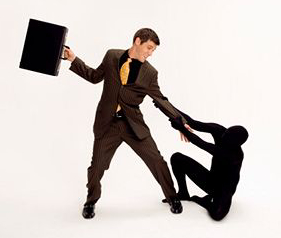 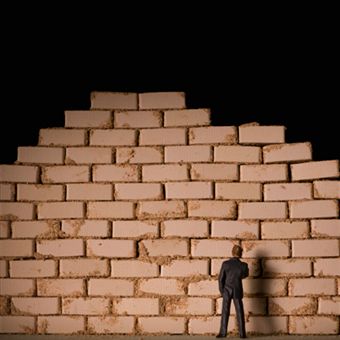 3) Bundle the obstacles (fears and      beliefs) and give them a “pull factor”     
10 means a strong attachmentto limiting beliefs and fears.  
   Zero is none
UTS Part 2
[Speaker Notes: 1)     Write down how your life will be different when you get your desire (more time, increased energy, more options, freedom, etc.)
2)     Add in the emotions, ie. how you will FEEL differently (happy, accomplished, peace of mind, joy in life, security, confidence, etc.)
3)     Define their UTS
4)     Give believability a rating 1 to 10, with 10 that you own it and believe it now.
5)     Identify what’s in the way of owning the statement now
Set aside UTS and work on obstacle in the way; fear, don’t deserve it, can’t figure out how to make it happen, etc.]
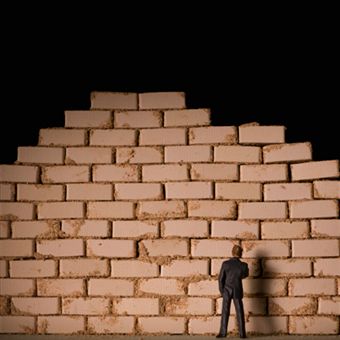 4) Do a Reversal Set-up on your      fears or beliefs

     “Even though these fears and beliefs keep me       from getting what I want, there’s a part of me…”
UTS Part 2
[Speaker Notes: 1)     Write down how your life will be different when you get your desire (more time, increased energy, more options, freedom, etc.)
2)     Add in the emotions, ie. how you will FEEL differently (happy, accomplished, peace of mind, joy in life, security, confidence, etc.)
3)     Define their UTS
4)     Give believability a rating 1 to 10, with 10 that you own it and believe it now.
5)     Identify what’s in the way of owning the statement now
Set aside UTS and work on obstacle in the way; fear, don’t deserve it, can’t figure out how to make it happen, etc.]
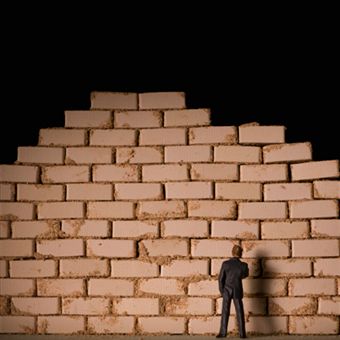 5) Tap away the blockages…

       Use the Golden Gate technique template to    tap away the fears, beliefs, doubts,    worries, other obstacless
UTS Part 2
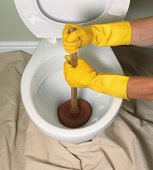 [Speaker Notes: 1)     Write down how your life will be different when you get your desire (more time, increased energy, more options, freedom, etc.)
2)     Add in the emotions, ie. how you will FEEL differently (happy, accomplished, peace of mind, joy in life, security, confidence, etc.)
3)     Define their UTS
4)     Give believability a rating 1 to 10, with 10 that you own it and believe it now.
5)     Identify what’s in the way of owning the statement now
Set aside UTS and work on obstacle in the way; fear, don’t deserve it, can’t figure out how to make it happen, etc.]
Demo
Dyads     on Busting Beliefs and Fears
Find a partner
Decide who starts as “A” (Coach) 
Switch Roles when time is up
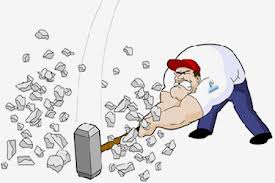 [Speaker Notes: Dyads to Practice Bundling Baggage
1 Find a partner and introduce yourself
2 Put your chairs together facing each other
3 Decide who is partner  A (the coach), / (partner B is the “client”)]
UTS Part 2
6) When your obstacles are at a 0,       reassess your ownership of UTS
     (10 is complete ownership)
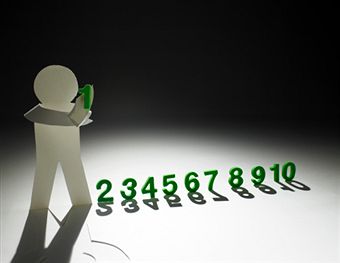 [Speaker Notes: 1)     Write down how your life will be different when you get your desire (more time, increased energy, more options, freedom, etc.)
2)     Add in the emotions, ie. how you will FEEL differently (happy, accomplished, peace of mind, joy in life, security, confidence, etc.)
3)     Define their UTS
4)     Give believability a rating 1 to 10, with 10 that you own it and believe it now.
5)     Identify what’s in the way of owning the statement now
Set aside UTS and work on obstacle in the way; fear, don’t deserve it, can’t figure out how to make it happen, etc.]
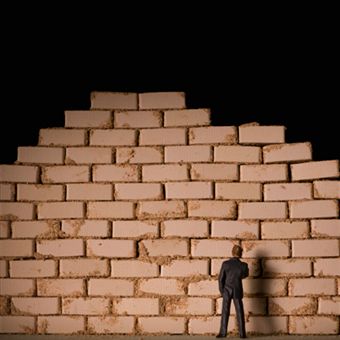 7) Trouble shoot: what’s keeping 
your UTS from being a
UTS Part 2
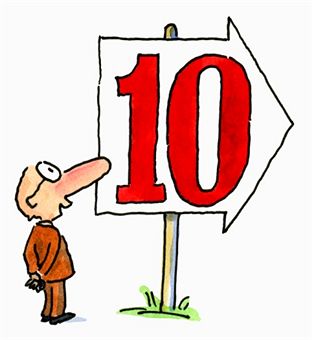 ?
[Speaker Notes: 1)     Write down how your life will be different when you get your desire (more time, increased energy, more options, freedom, etc.)
2)     Add in the emotions, ie. how you will FEEL differently (happy, accomplished, peace of mind, joy in life, security, confidence, etc.)
3)     Define their UTS
4)     Give believability a rating 1 to 10, with 10 that you own it and believe it now.
5)     Identify what’s in the way of owning the statement now
Set aside UTS and work on obstacle in the way; fear, don’t deserve it, can’t figure out how to make it happen, etc.]
Trouble shooting: If the ownership of your UTS is above 8…
It’s most likely Reluctance to Committing
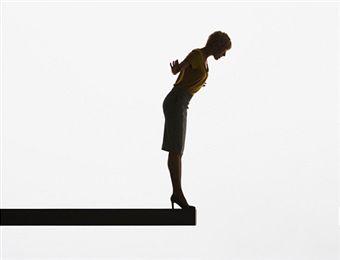 Problem: Reluctance to Committing
Solution: Do 2-3 rounds alternating: “Any remaining resistance to owning my statement … I choose to abolish it”
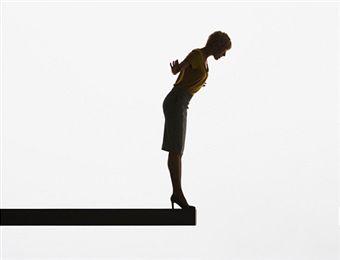 Trouble shooting: If your UTS is below an 8 …
… then you still have some, beliefs, fears or obstacles in the way
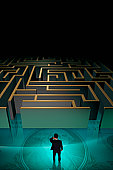 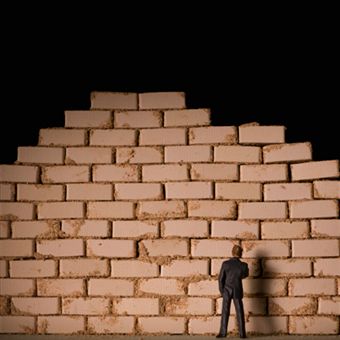 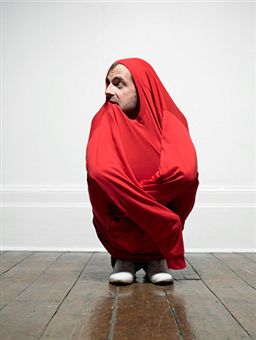 Solution: identify what’s still holding you back and do a couple of rounds tapping it away:
“I choose to release any remaining ___________ that’s keeping me from owning my statement …”
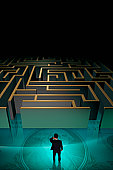 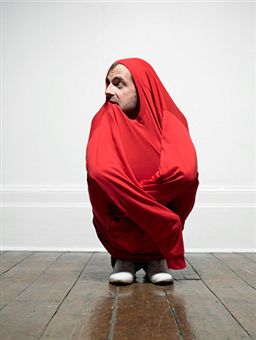 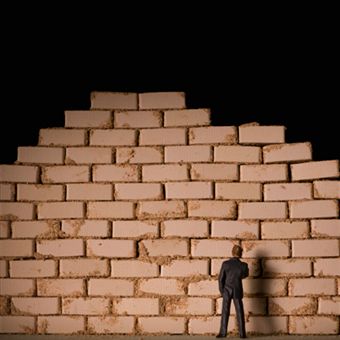 Tap Away Any and AllRemaining Limiting Beliefs or  Fears
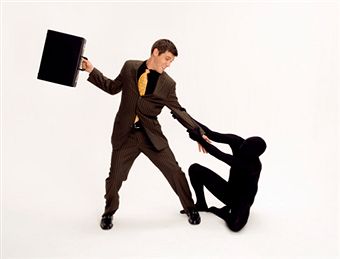 Until ownership of the UTS is at a 10!
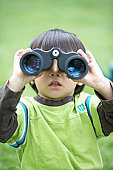 8. Tap on your UTS twice a day
   … to stay focused on your goal…..
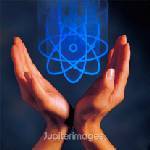 …Which helps keep you in the right vibration to receive your desire!
[Speaker Notes: 1)     Give the obstacle an intensity from 1 – 10 (with 10 being intense, 0 it’s gone)
9:45-10:15
NOW do demo with someone on UTS
 10:15- -10 minute break – return to start dyad work

Dyads to work on impediment/what’s in the way of believing UTS 100%
10:30-11:00
Partner A is coach
30 minutes each partner – Assistants help them out
11:05-11:35 – Partner B is coach

11:30 Break
11:40-12:25 Sharing and Q & A
12:30-1:45 Lunch]
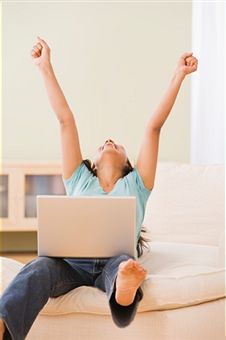 Expect it
Believe it
Receive it
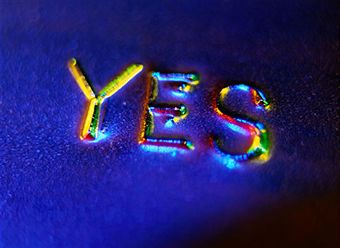 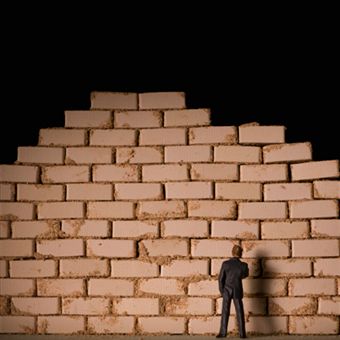 Red Alert
UTS Part 2 Summary
Rate the believability of your UTS
Identify the fears and beliefs in your way
Bundle the ‘obstacles’ together and give them      a 10-0 intensity rating
Do a Reversal Neutralization
Tap away the obstacles
Go back and reassess the UTS
If not at a 10, trouble shoot until      you own the statement
Tap on your UTS daily, 2 times
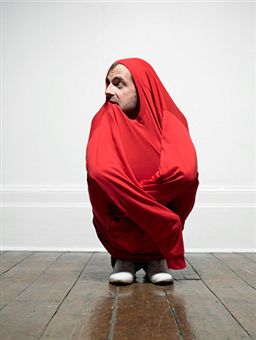 [Speaker Notes: 1)     Write down how your life will be different when you get your desire (more time, increased energy, more options, freedom, etc.)
2)     Add in the emotions, ie. how you will FEEL differently (happy, accomplished, peace of mind, joy in life, security, confidence, etc.)
3)     Define their UTS
4)     Give believability a rating 1 to 10, with 10 that you own it and believe it now.
5)     Identify what’s in the way of owning the statement now
Set aside UTS and work on obstacle in the way; fear, don’t deserve it, can’t figure out how to make it happen, etc.]
Lunch Time
Please eat with others
 Please be back by 1:45
Red Alert
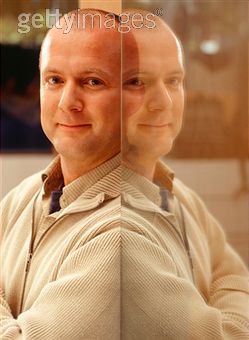 The Two faces of Pro EFT™
Science of Tapping
20+ Pro EFT Techniques
Managing a practice
Referring to others
Marketing & promoting
Using a “formula”
The tapping points
Research about tapping
Art of Tapping
Reframing/Pre-framing
Trusting what to say
Establishing rapport
Using intuition
Muscle testing
Sensitivity to others
Humor & metaphors
Usage of techniques
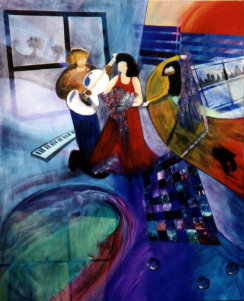 The Art of Tapping
Red Alert
Establishing Rapport
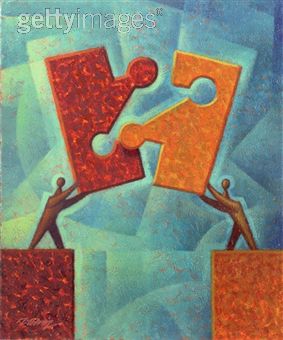 Creates a connection with the client
Allows others to feel comfortable with you
Is a precursor to establishing trust
Rapport Leads to Trust
Trust leads to feeling safe
If clients feels safe, they will:
Be honest with themselves and you
Relax and feel comfortable
Open up to you
Be free to explore
Likely to accept humor and reframing
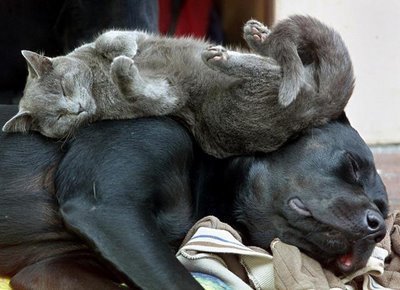 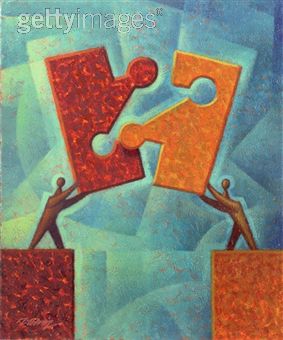 Ways to Create Rapport
Make easy eye contact
Smile and pretend to look friendly 
Find common ground; hobbies, home      town, friends, interests 
Remember and use their name often
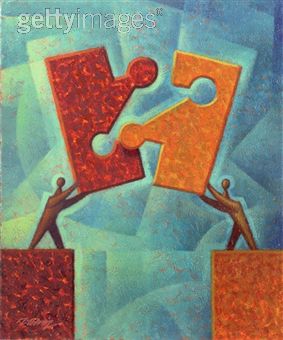 More Ways to Create Rapport
Ask simple questions & respond genuinely
Pay attention to the pace & energy and     match it
Share something about yourself, especially if      it relates to something they have said
 Listen to what they are saying and repeat it        back
Enhancing Rapport
mirroring / matching:
Body language:
  - Crossed arms, legs, eyes
 Breathing patterns
 Gestures… movements
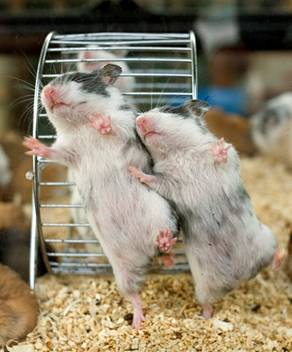 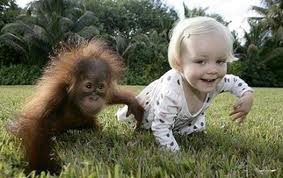 Enhancing Rapport
matching  the clients’
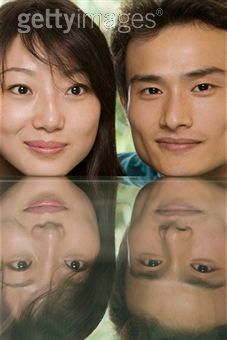 Speaking patterns;
	- voice tonality
	- pace / rhythm
	- volume
 Facial expressions 
 Energy
Practice establishing rapport
Dude,You are SO good-     looking!
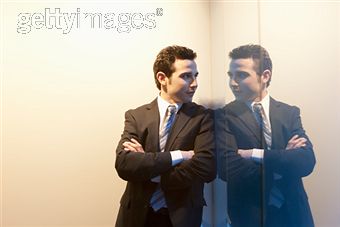 You can break rapport by…
Purporting to know what the     client is thinking
    instead: pose any insights as     questions or “what ifs”
 Making the client feel wrong    instead: support them or reframe
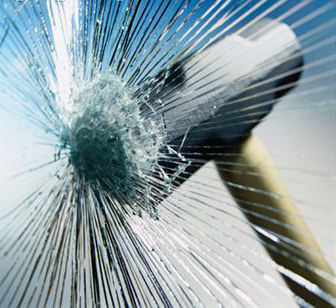 Other ways to break rapport
Judge them: “WTF were you thinking!         instead: accept them where they are…        “That must have been a challenging time for you.”
 Making disapproving gestures or facial    expressions       instead: simply acknowledge what        they tell you…
       “I hear you… or I understand”
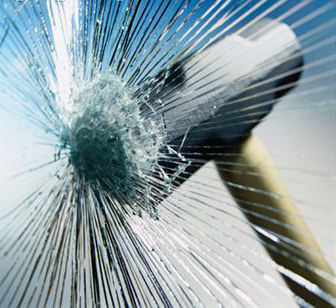 Practice breaking rapport
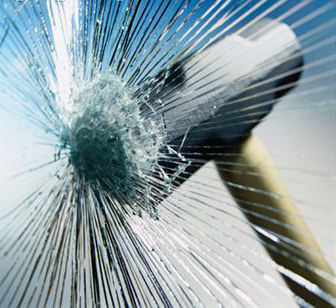 Break
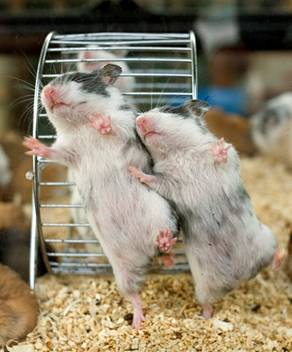 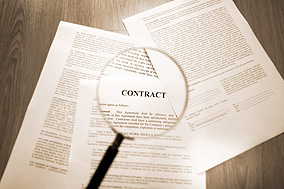 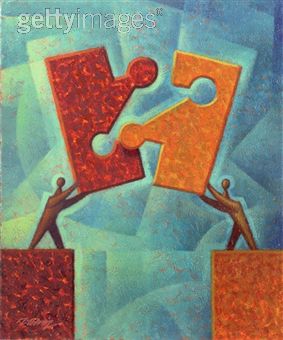 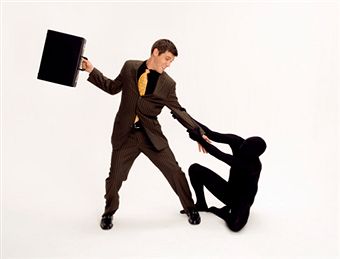 Dyads doing the UTS… while establishing rapport
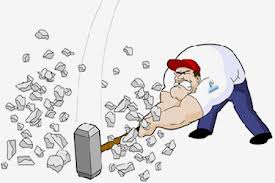 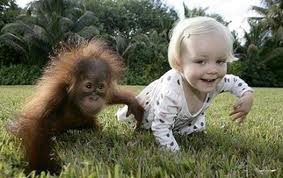 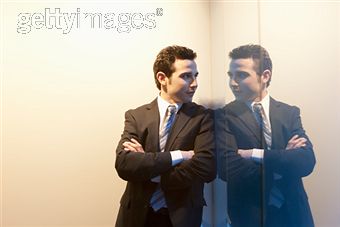 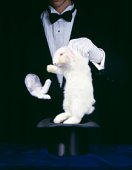 You might wannado somethin’ about that molar, Fluffy
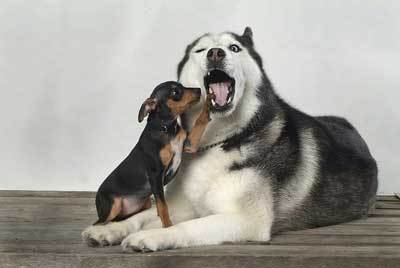 Pick a partner to practice UTS with tonight
 Get a good night’s sleep
 Eat a healthy breakfast tomorrow
 Please be in your seats by 8:55 a.m.